Die Argumente und
alle Standorte des Pilotversuchs
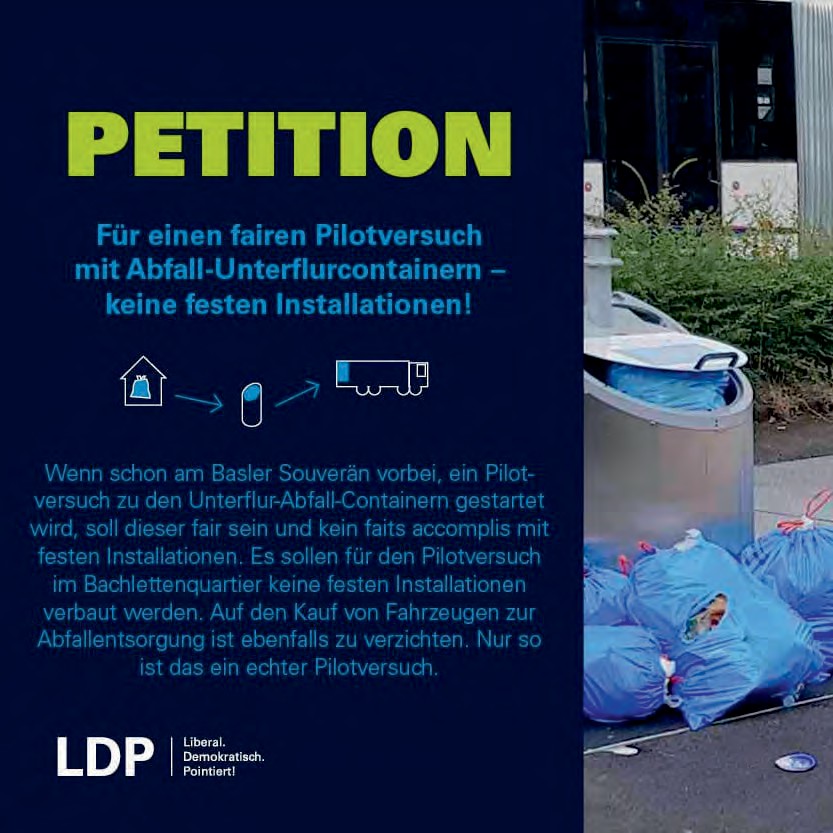 Unterschriftenbögen herunterladen
Link zur Online-Petition
Alle Standorte der Unterﬂurcontainer
Zeitungsartikel
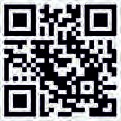 Argumente
Die Bevölkerung hat mit 69% NEIN gesagt!
Der Grosse Rat hat dem Pilotversuch nicht zugestimmt, er hat ihn 2018 stillschweigend überwiesen!
Die Bevölkerung will den Versuch nicht es gab 89 Einsprachen. Alle wurden einfach abgeschmettert!
Wer eigenständig wohnt, versorgt sich im Alltag auch selbst? Wer das nicht kann, muss sich selber organisieren und die Kosten selber tragen!
Die im 2019 bewilligten 1.7 Millionen werden mit Sicherheit um ein Vielfaches überschritten!
Die Container werden regelmässig geleert d.h. jedes Mal Verkehrs-Stau bei jedem Container!
Die Container werden regelmässig gewaschen d.h. jedes Mal Verkehrs-Stau bei jedem Container!
Die meisten BewohnerInnen werden ihre Bebbisäcke am Wochenende in den Container werfen, d.h. die Container sind jeweils am Montag überfüllt. Es wird dann nicht möglich sein, alle Container zu leeren, also wird der Bebbisack davor gestellt und die Sauerei wird grösser!
Um das wilde Entsorgen zu verhindern wird eine persönliche Chipkarte eingeführt. Der Persönlichkeitsschutz wird verletzt!
Die Bevölkerung wirft die Bebbisäcke selber ein, trotzdem werden die Säcke nicht billiger!
Es ist nicht klar, wie die Abfall-Lösungen mit einem eigenen Container gehandhabt werden. Wahrscheinlich wird es diese Lösung nicht mehr geben
Arnold Böcklin-Strasse - Therwilerstrasse
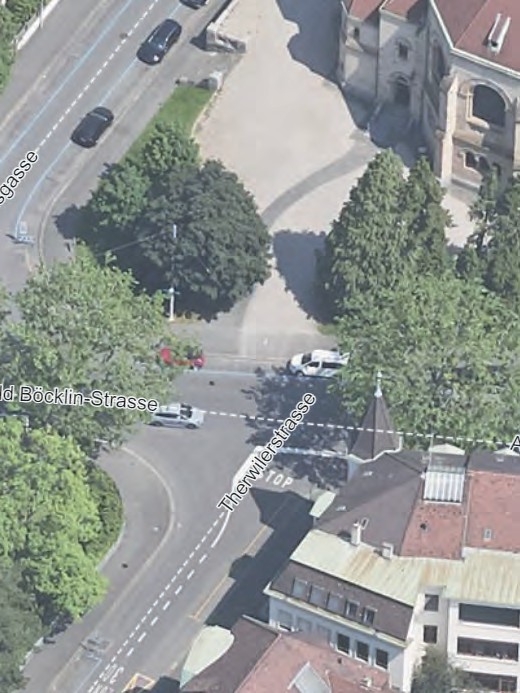 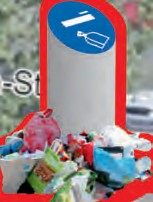 Arnold Böcklin-Strasse - Steinenring
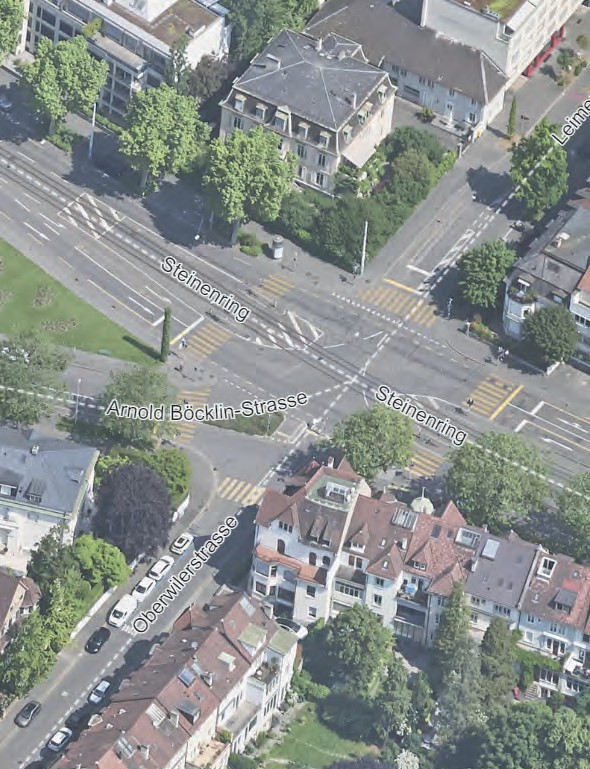 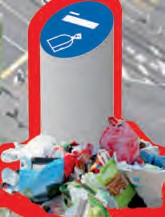 Oberwilerstrasse - Schweizergasse
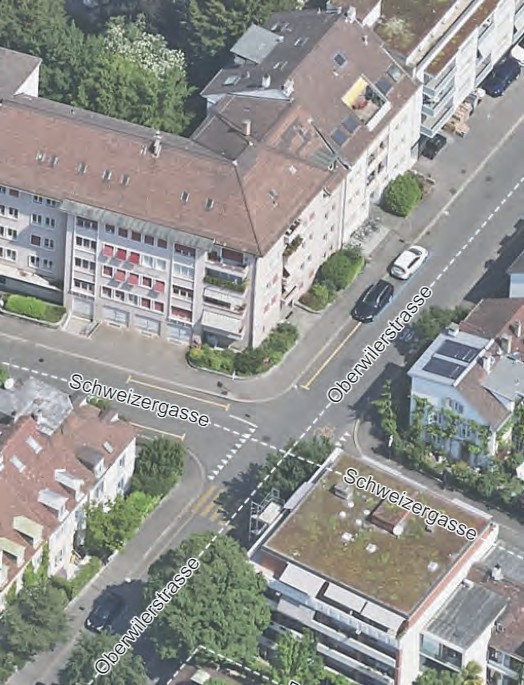 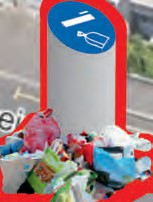 Rüttimeyerstrasse - Schweizergasse
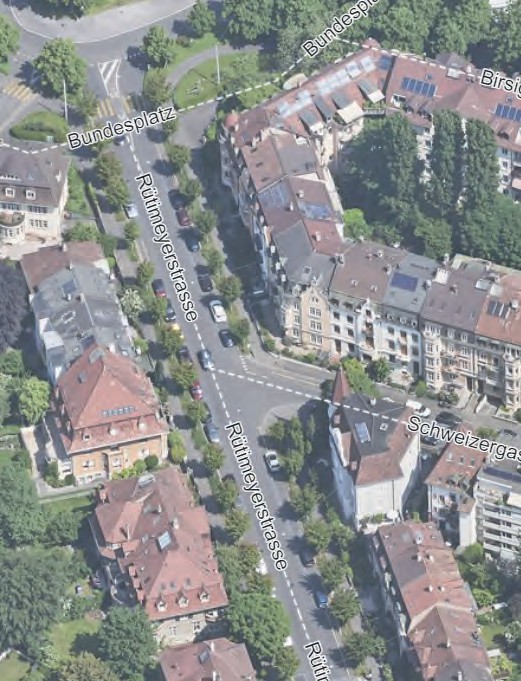 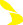 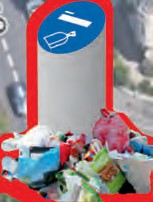 Rüttimeyerplatz
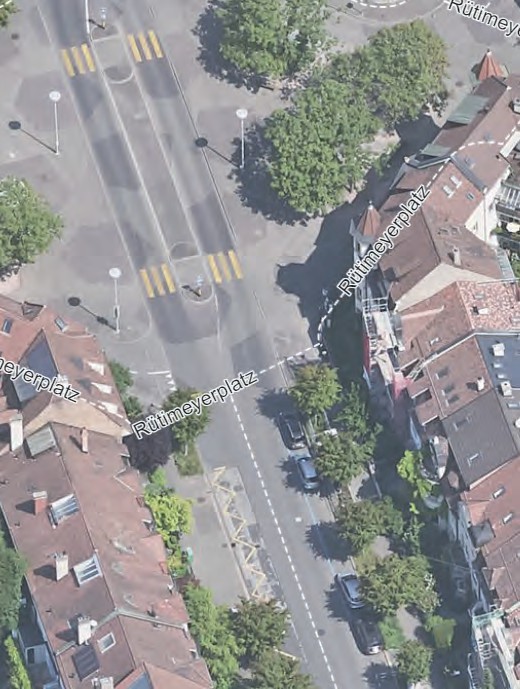 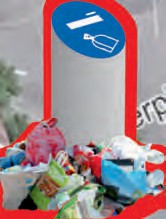 Rüttimeyerstrasse - Oberwilerstrasse
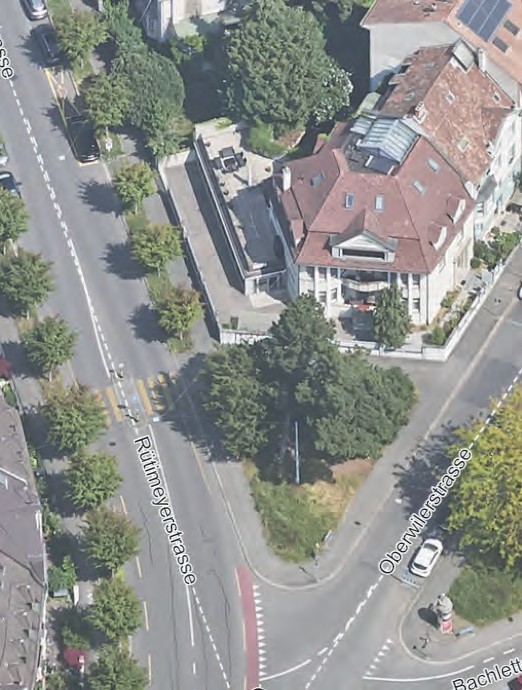 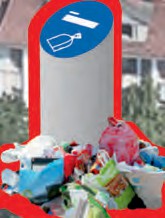 Bachlettenstrasse - Rotbergerstrasse
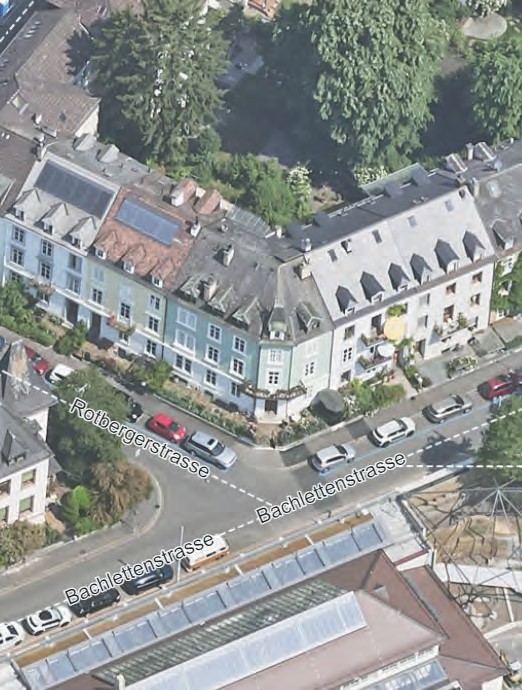 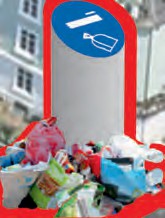 Bachlettenstrasse - Birsigstrasse
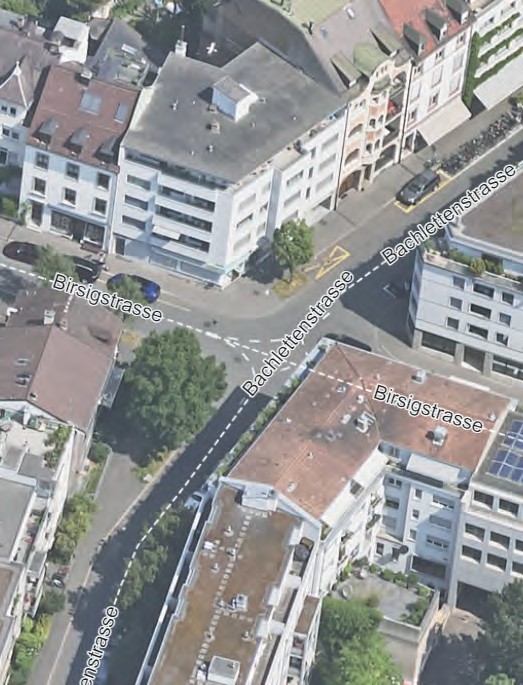 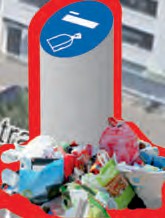 Birsigstrasse - Pelikanweg/lein
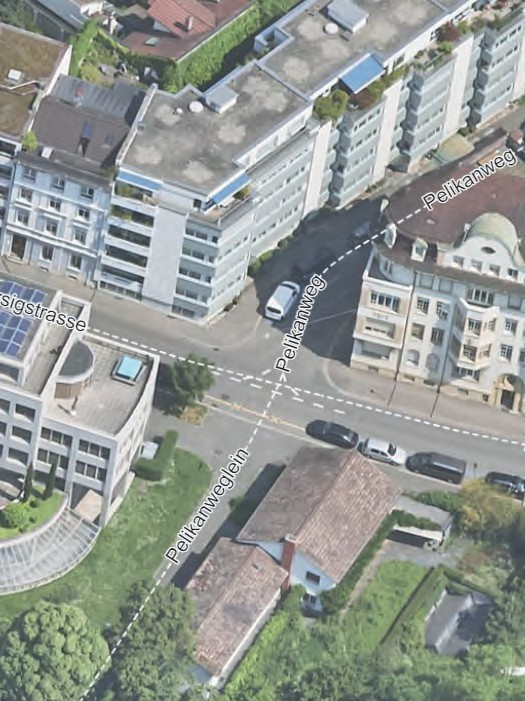 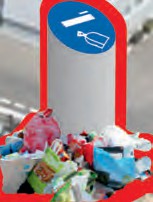 Bundesstrasse
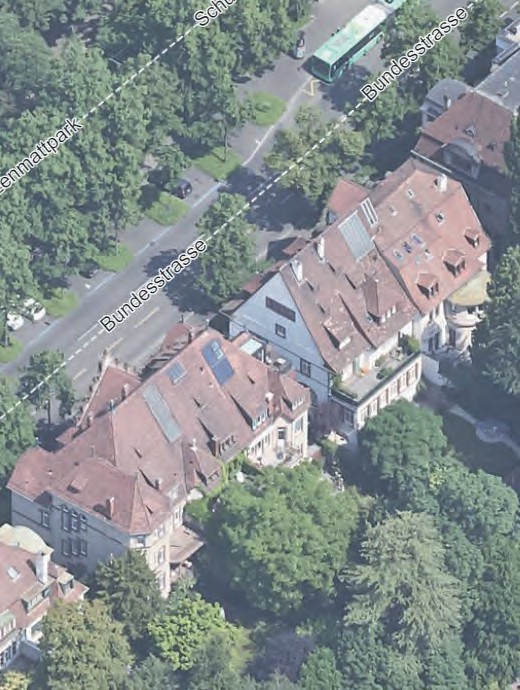 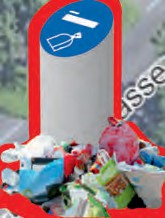 Bundesplatz
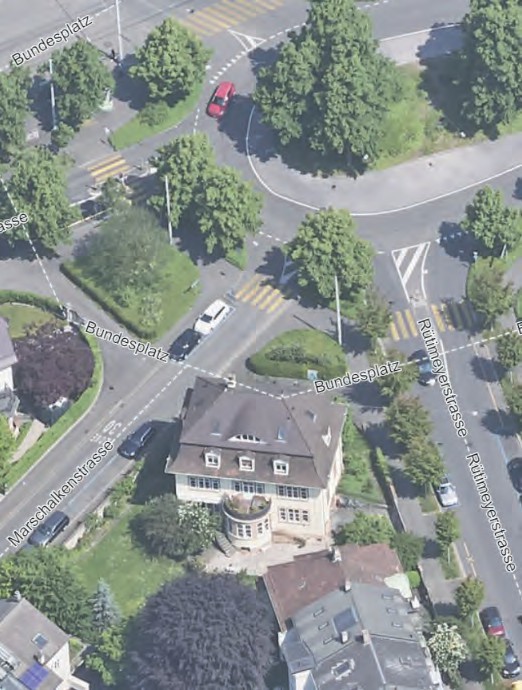 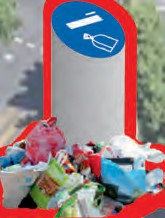 Marschalkenstrasse - Kluserstrasse
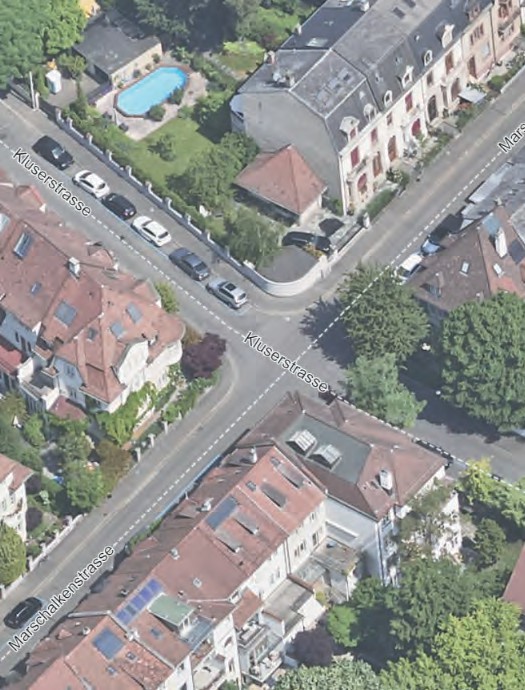 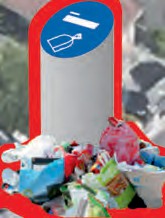 Neubadstrasse - Bättwilerstrasse
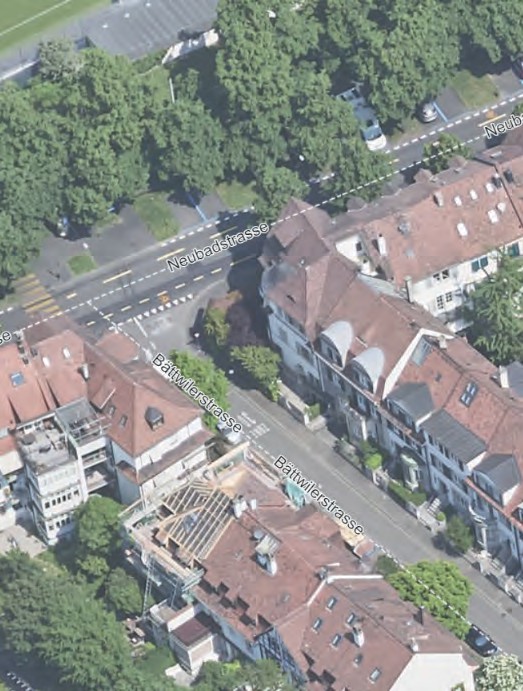 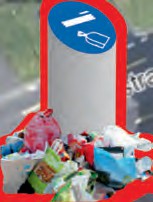 Benkenstrasse
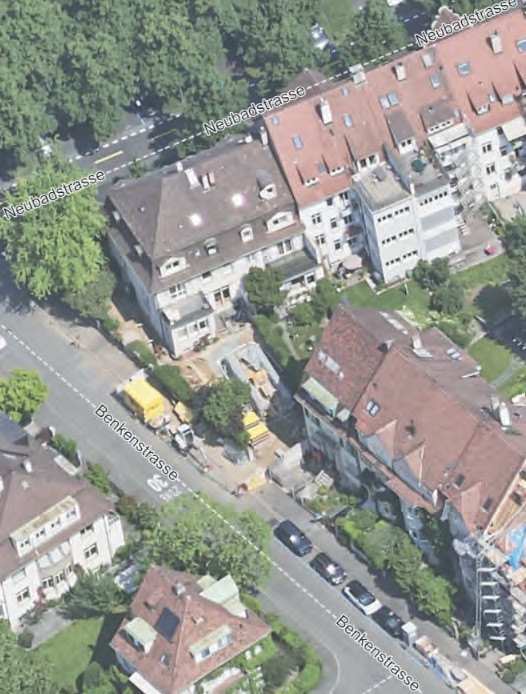 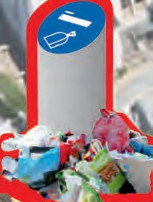 Benkenstrasse - Kahlstrasse
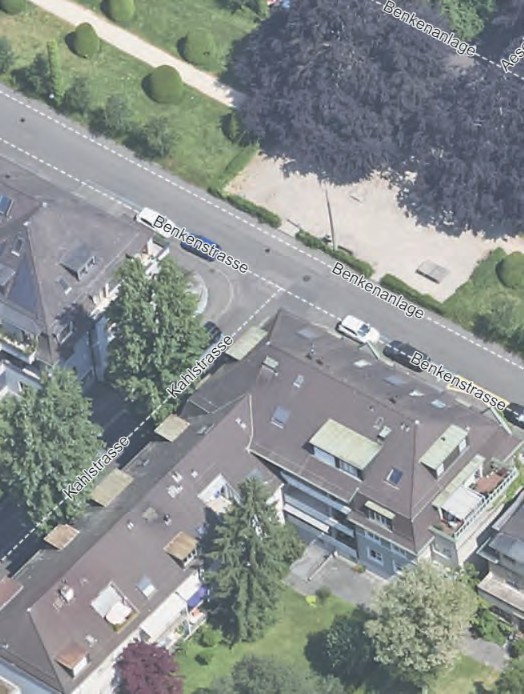 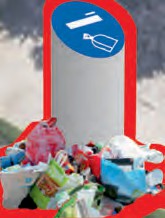 Benkenstrasse - Blochmonterstrasse
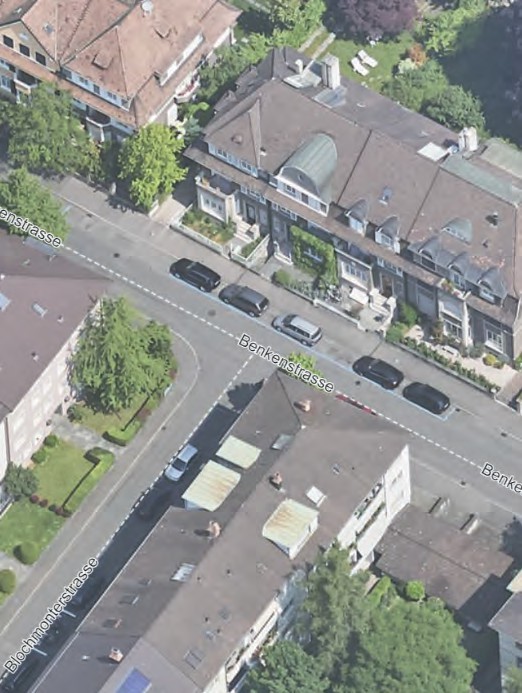 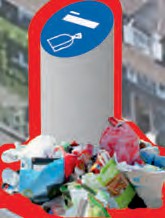 Benkenstrasse
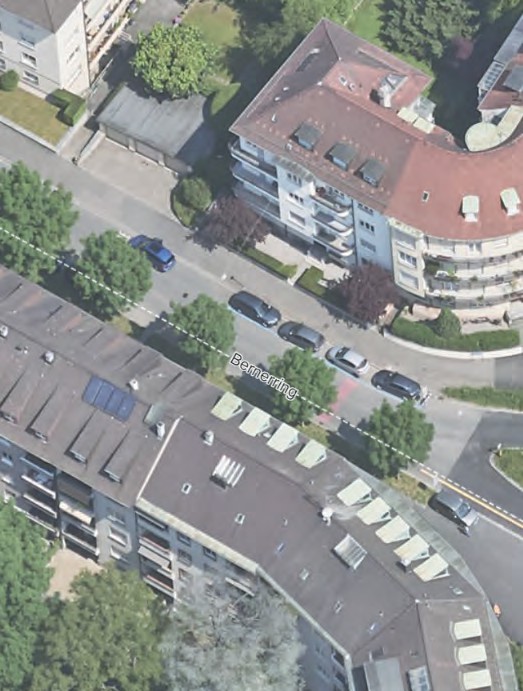 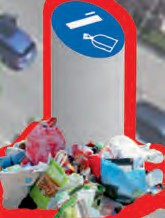 Benkenstrasse - Schalerstrasse
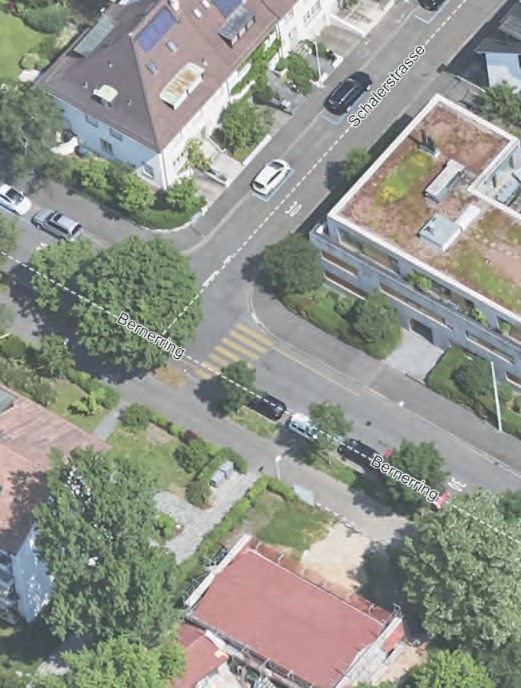 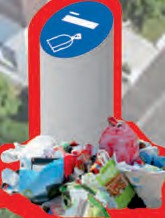 Benkenstrasse - zwisch. Kahl- & Marschlkenstr.
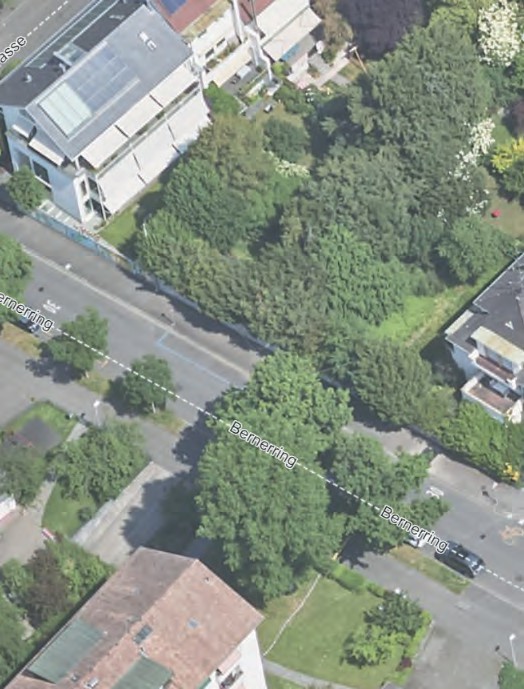 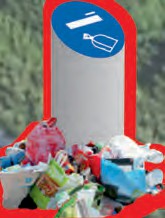 Benkenstrasse - bei Neubadstrasse
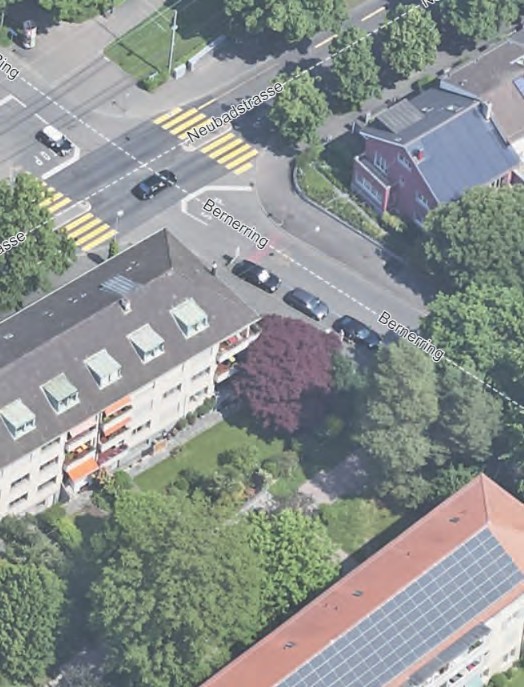 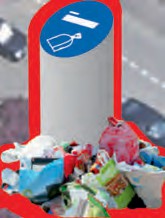 Kaltbrunnenstrasse
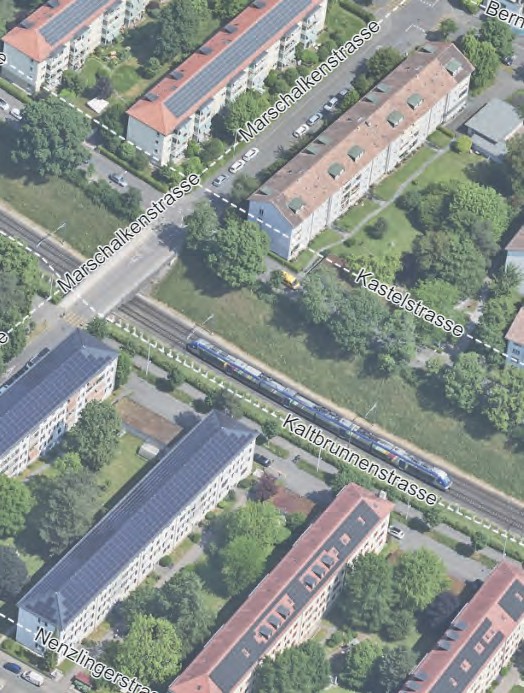 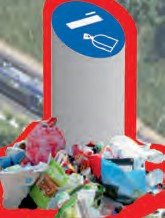 Kaltbrunnenstrasse - Rodrisstrasse
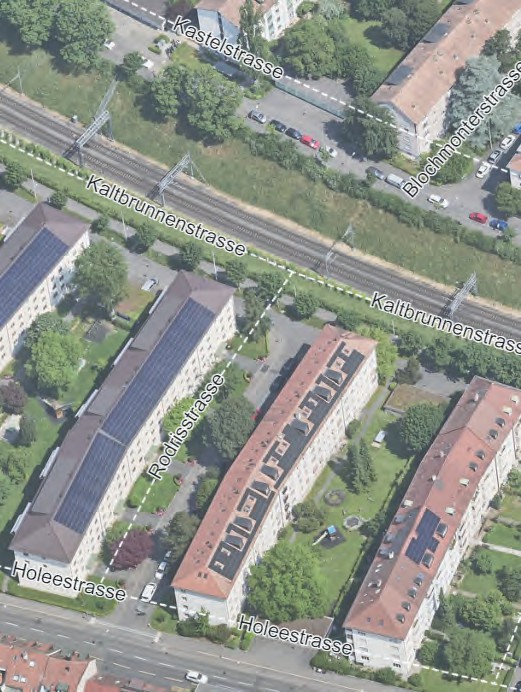 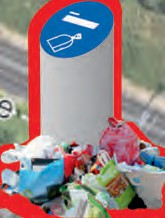 Kaltbrunnenstrasse - Egﬂuhstrasse
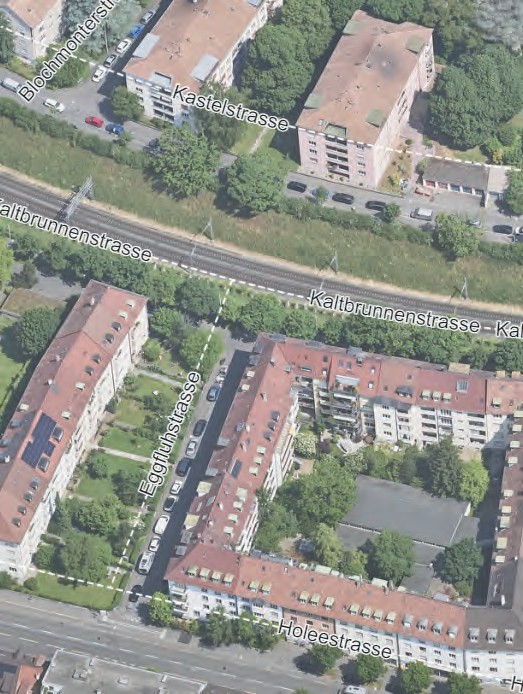 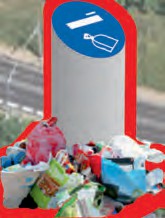 Schönmattstrasse
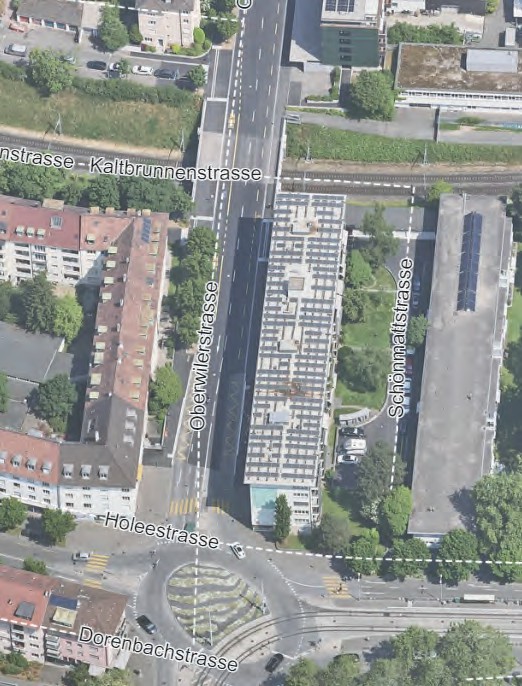 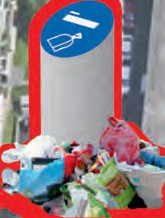 Holeestrasse - Holeerain
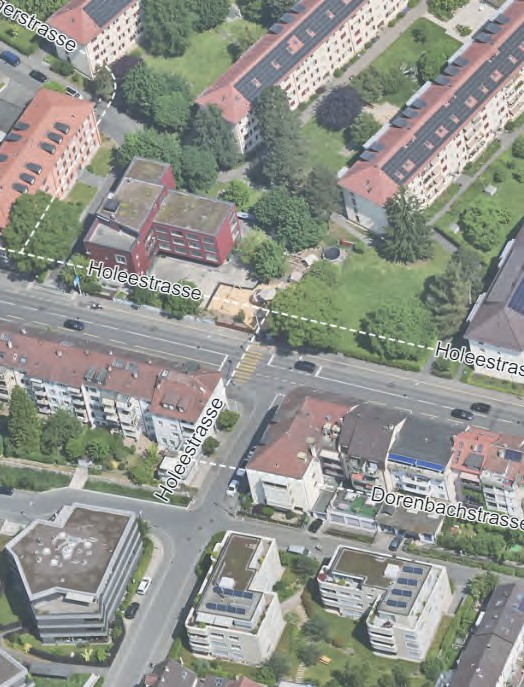 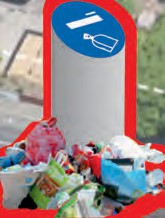 Laupenring - Marschalkenstrass
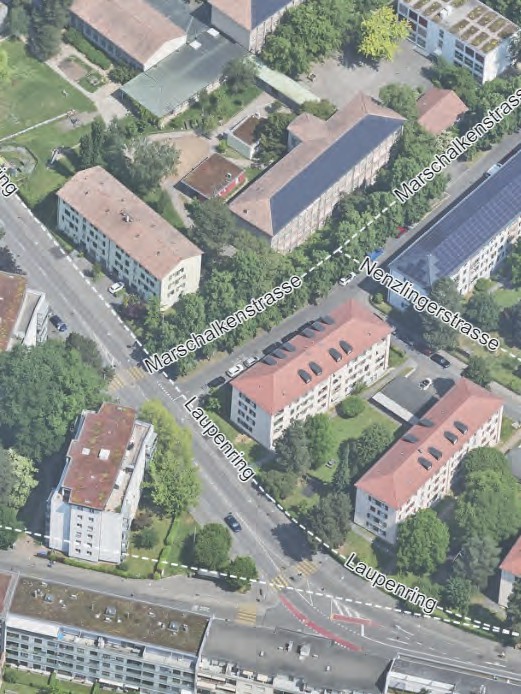 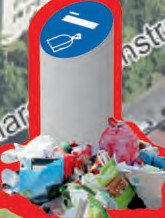 Laupenring - Hofstetterstrasse
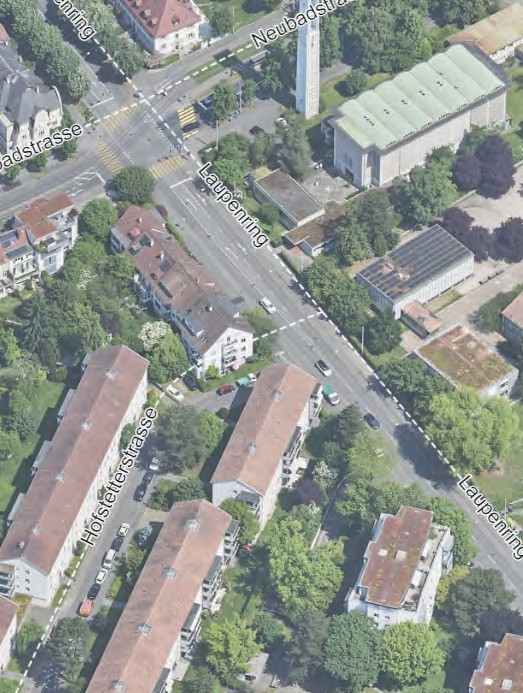 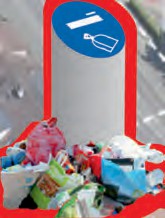 Holeestrasse - Im Holeeletten
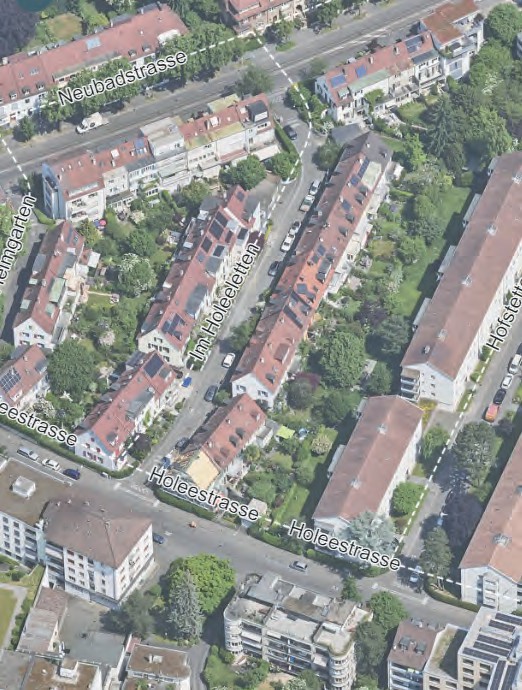 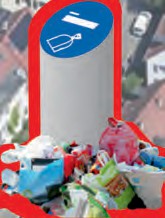 Holeestrasse
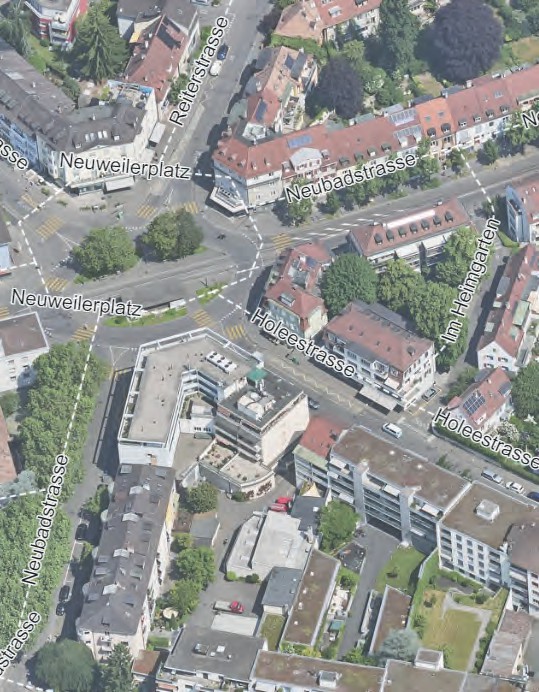 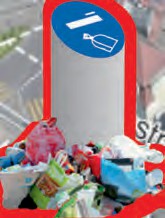 Gesamtplan der 29 Standorte
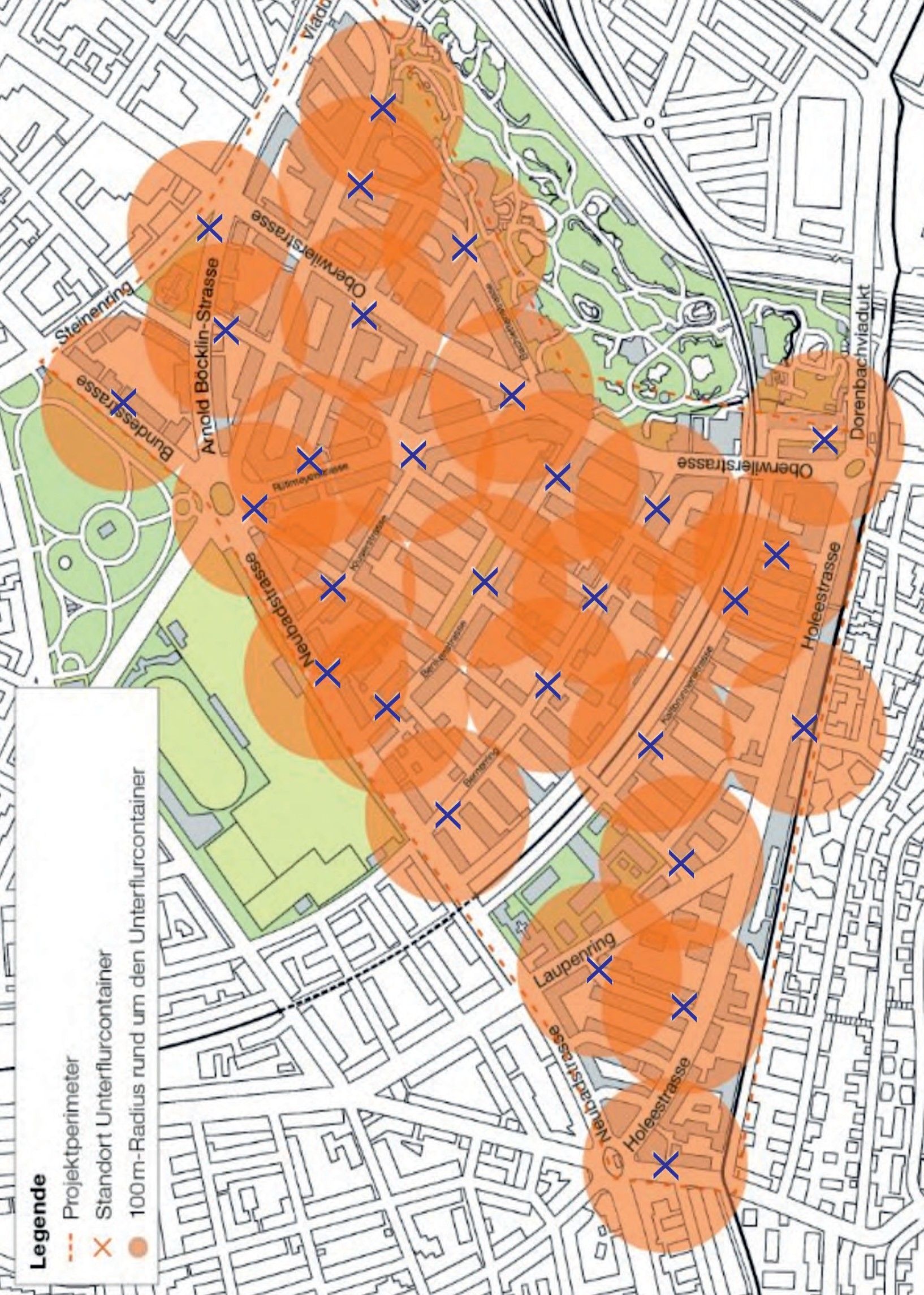